Parents and Children
My CHILDHOOD MEMORIES
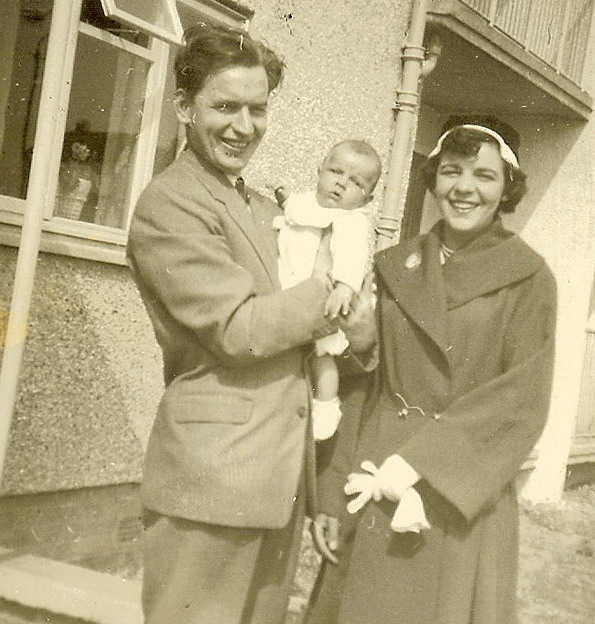 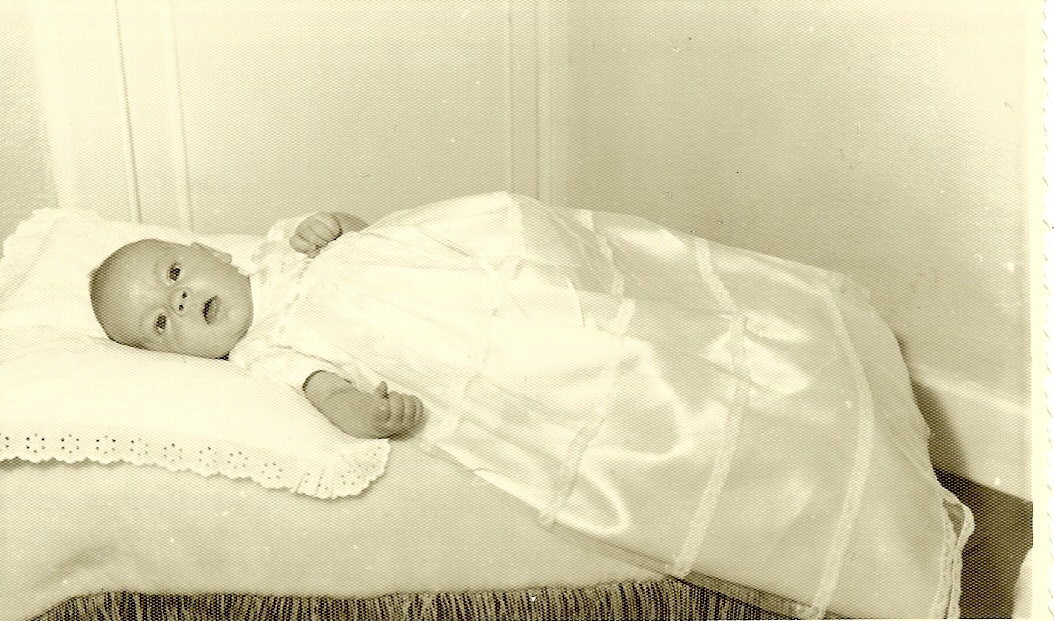 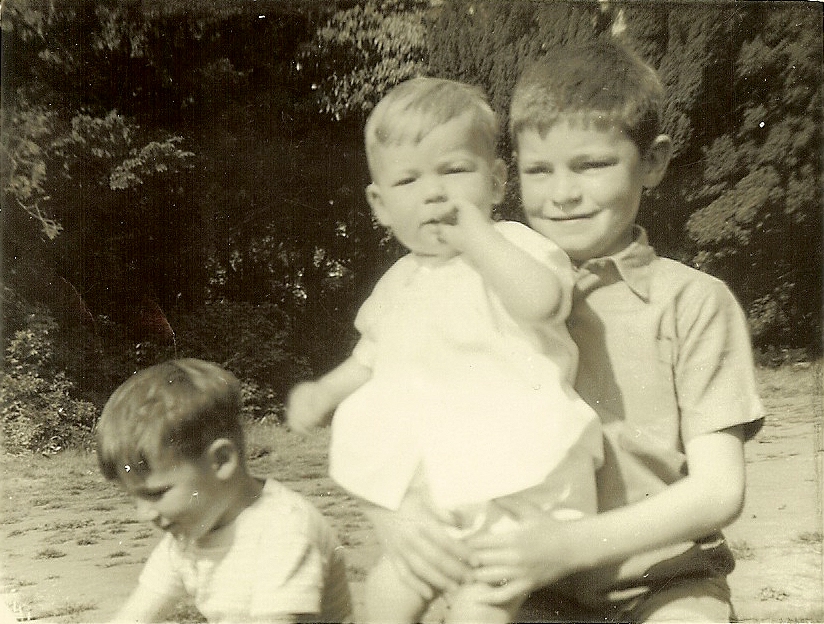 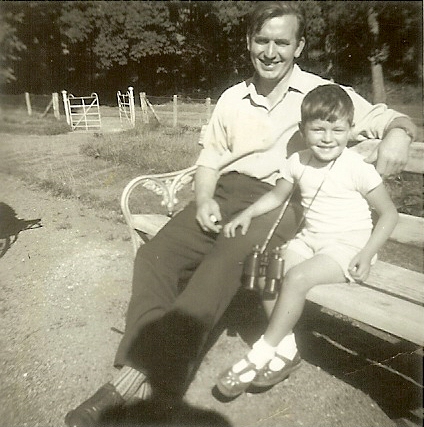 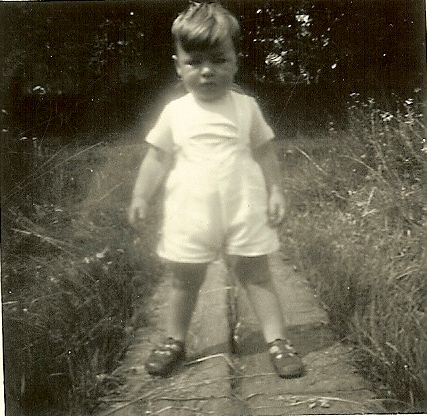 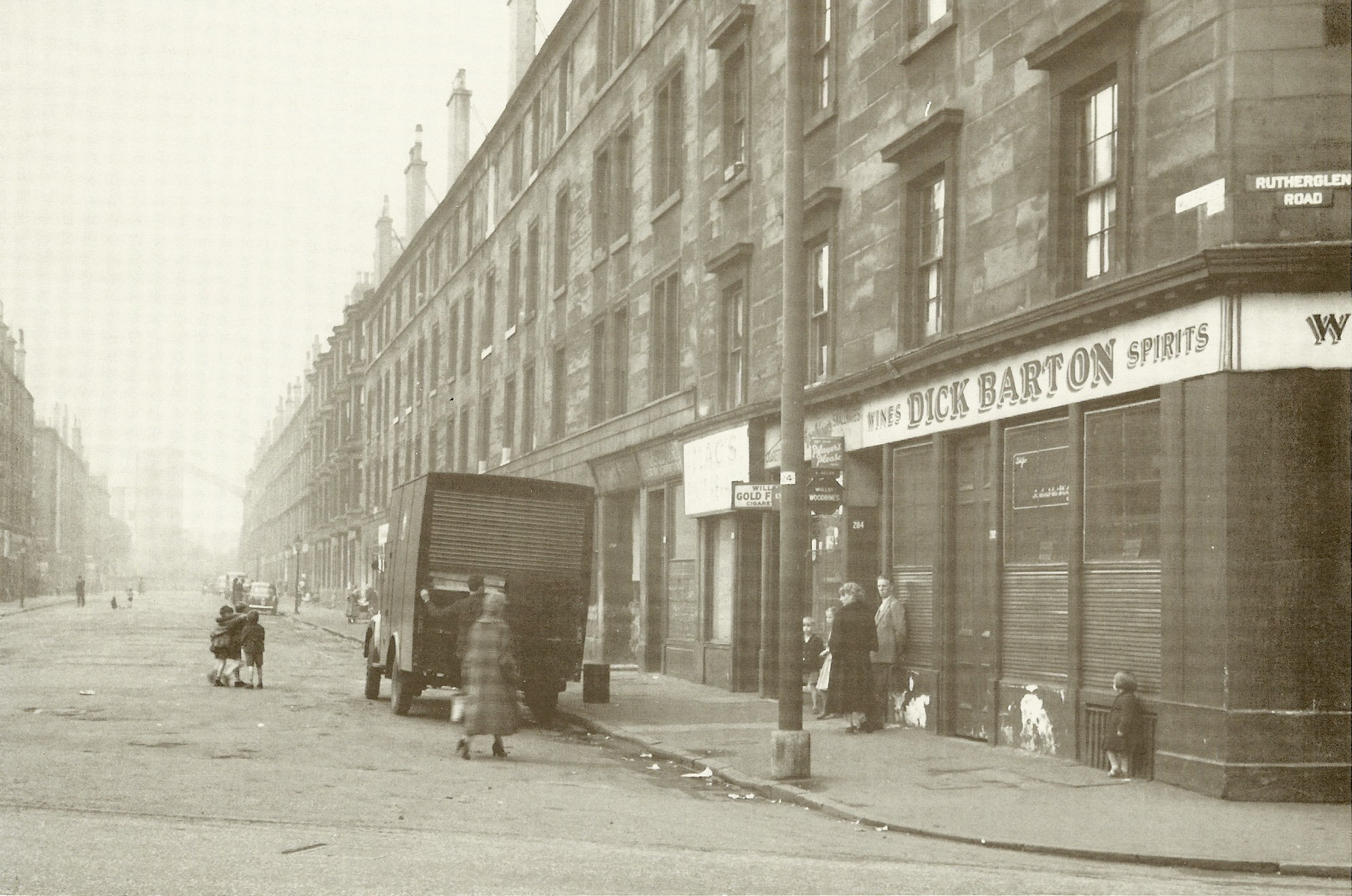 Moffat Street, Gorbals, Glasgow – my first home
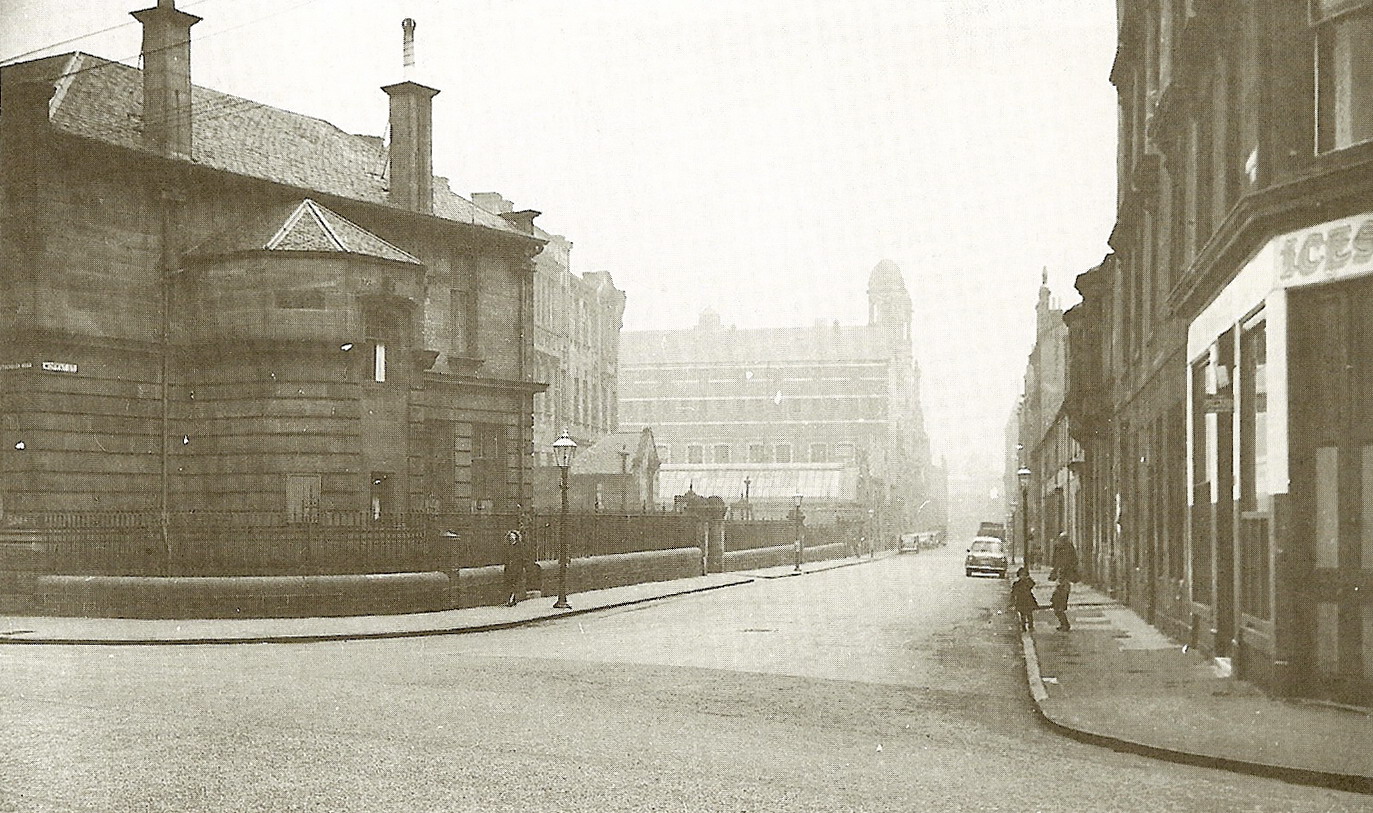 Grandparents, brothers and cousins
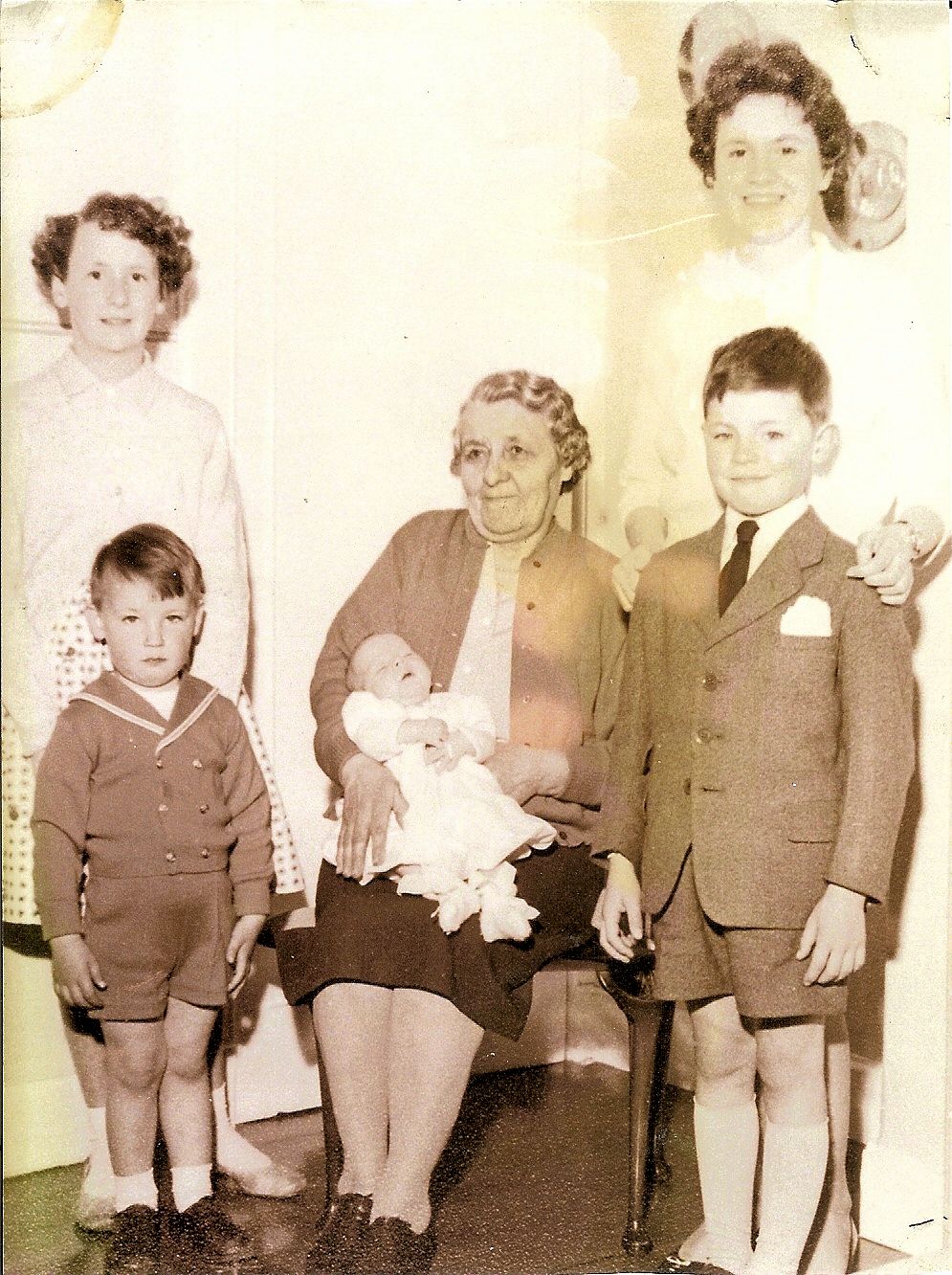 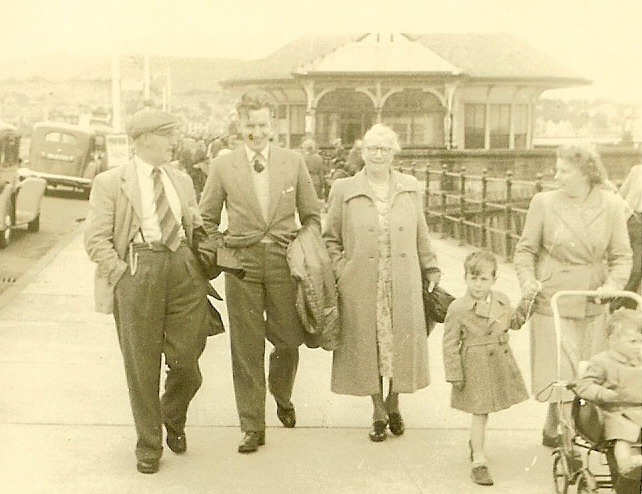 Carbeth – weekend retreats with my Aunt and Uncle
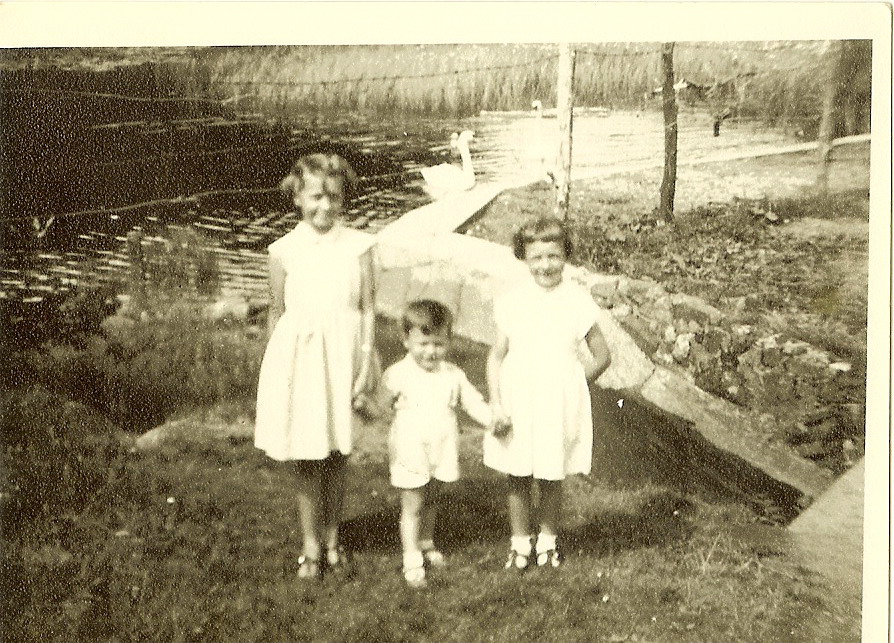 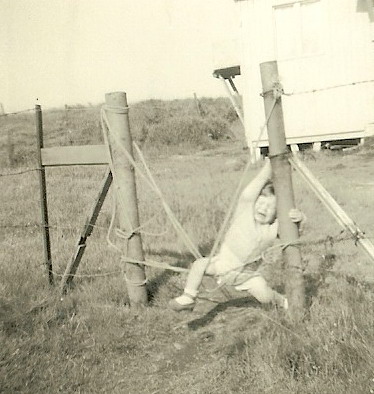 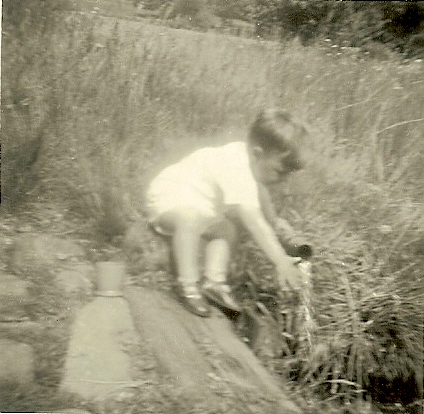 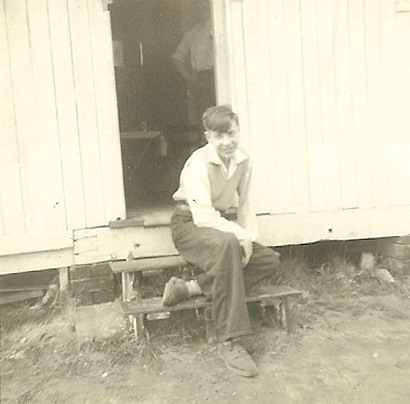 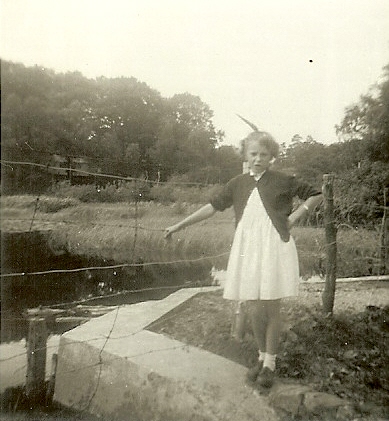 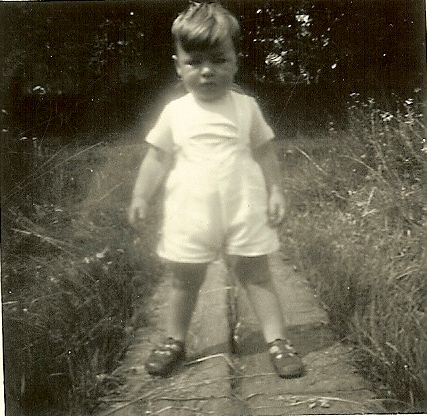 The River Clyde and Tighnabruaich
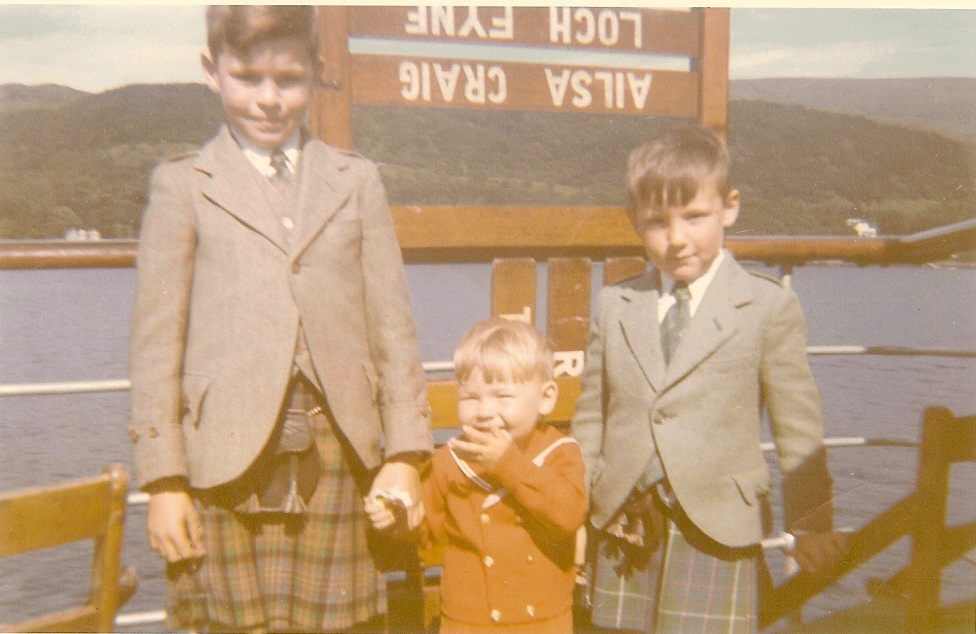 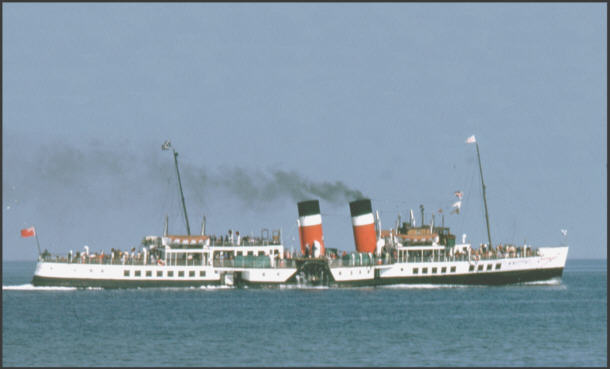 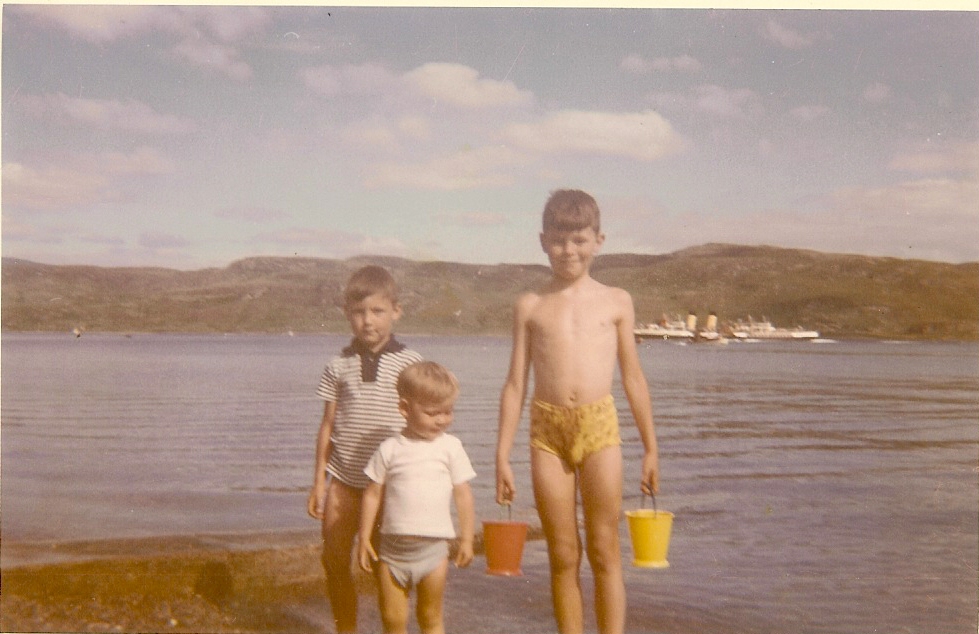 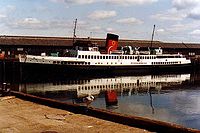 Tighnabruaich Holidays
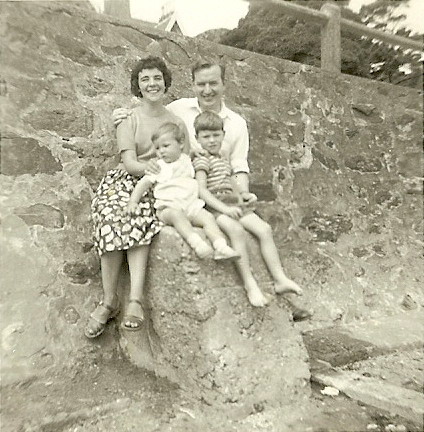 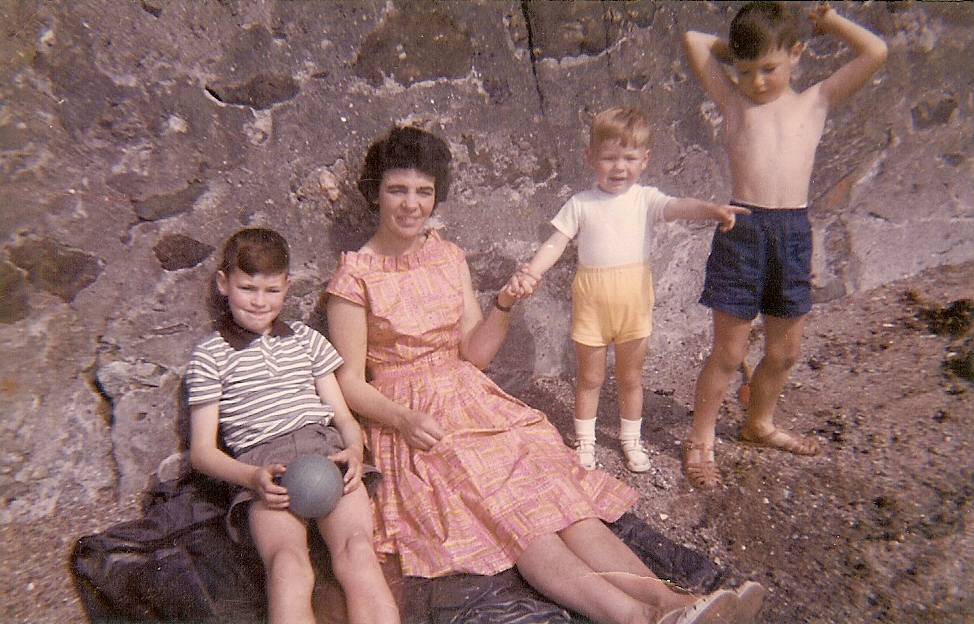 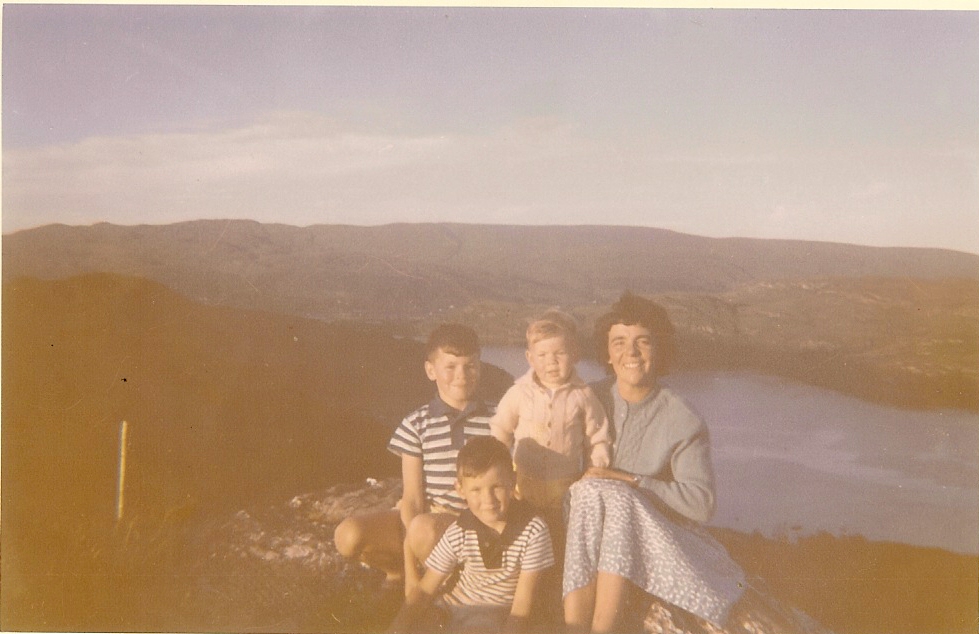 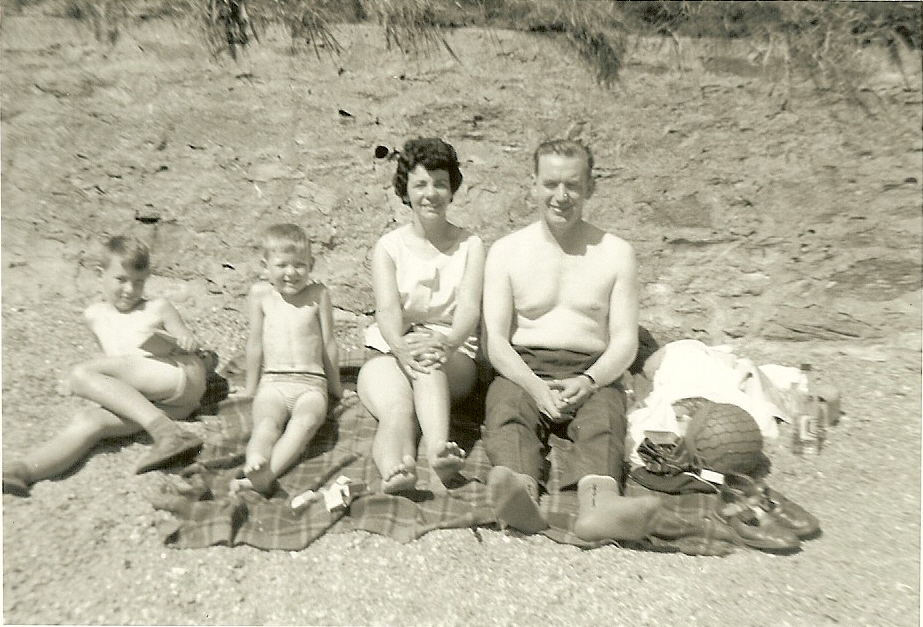 The Kyles of Bute
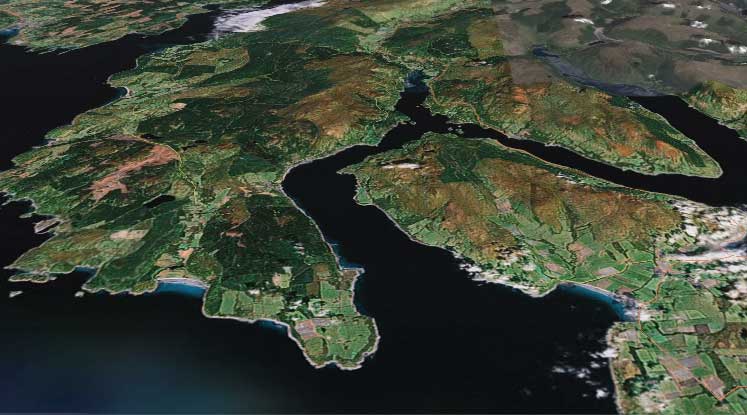 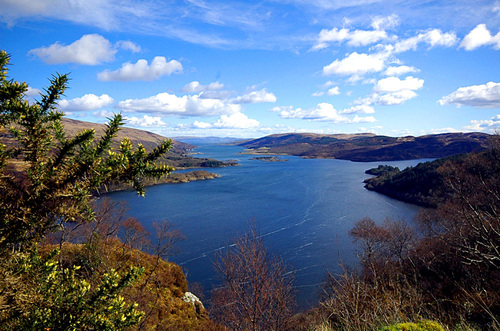 The Kyles of Bute
School
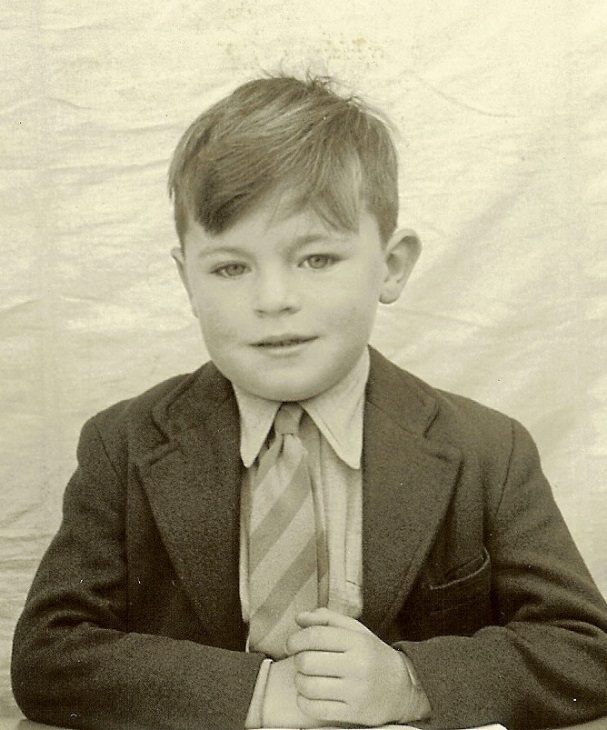 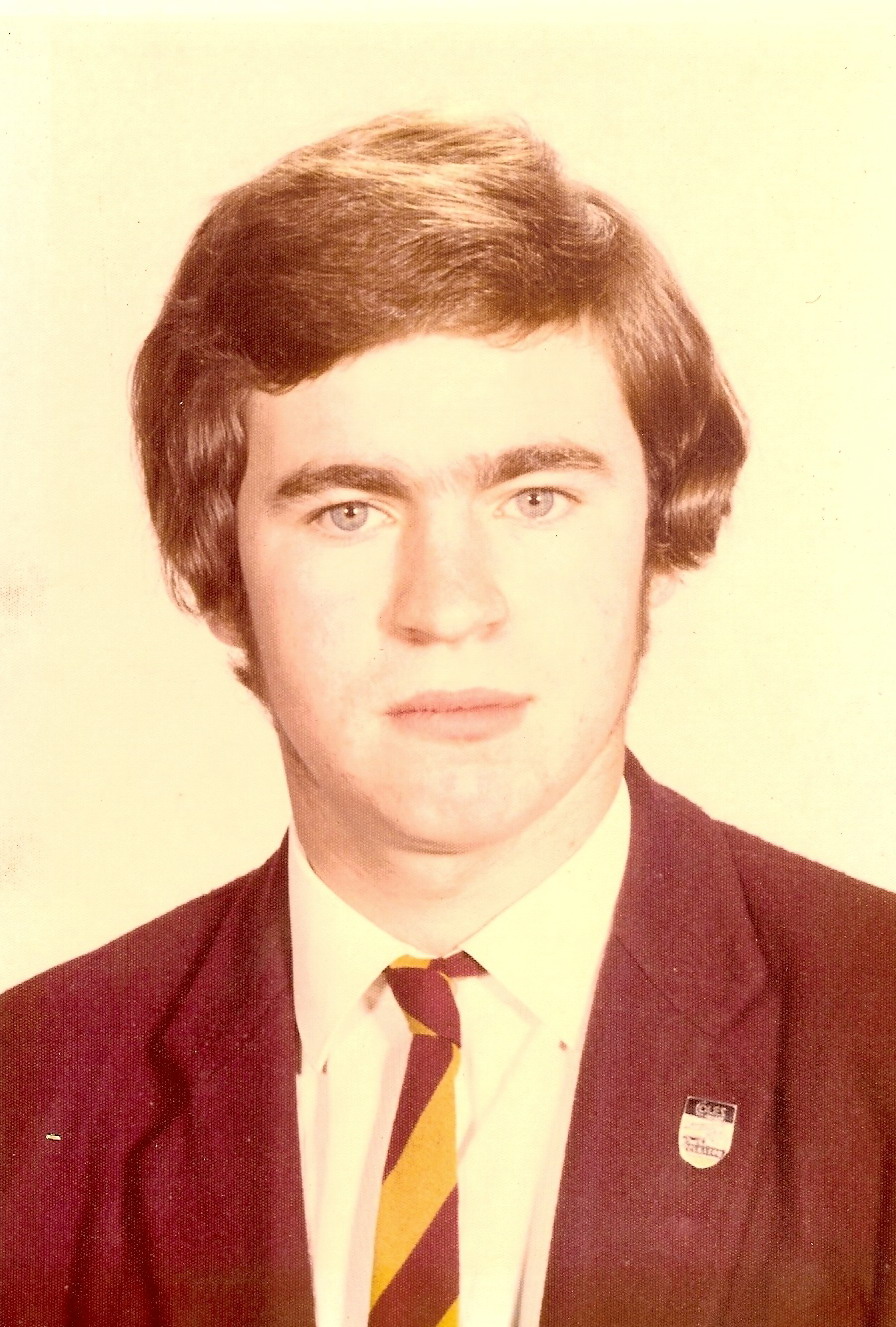 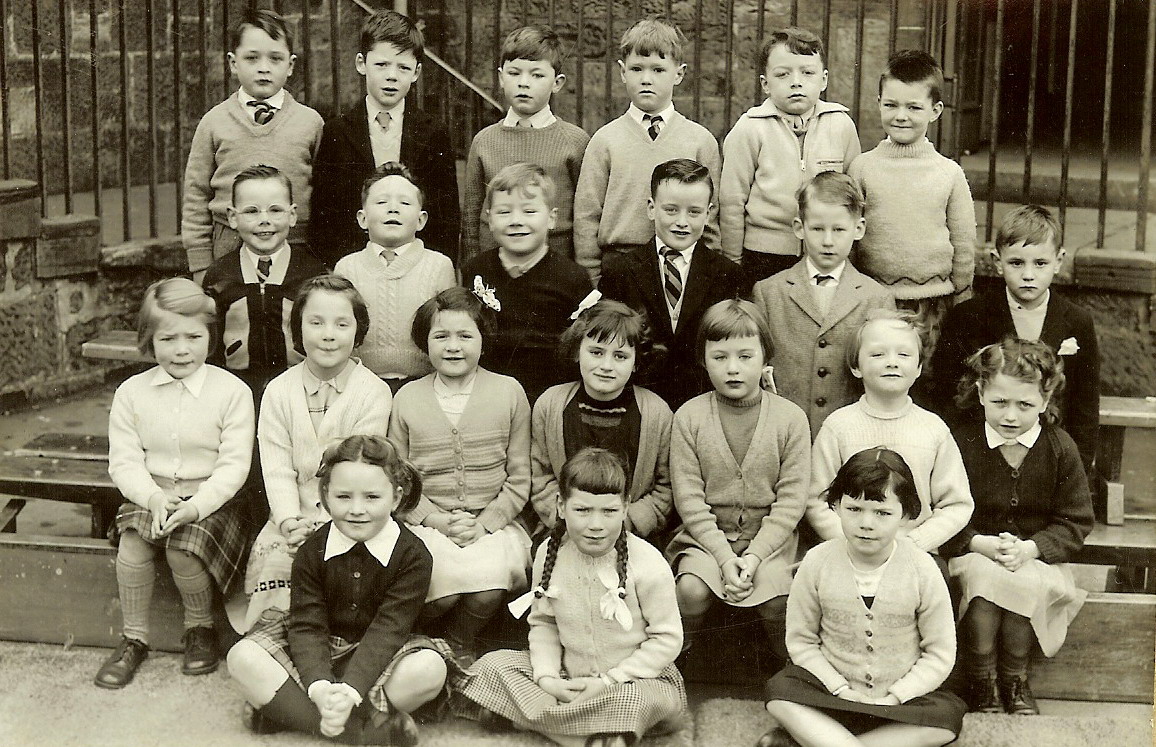 School
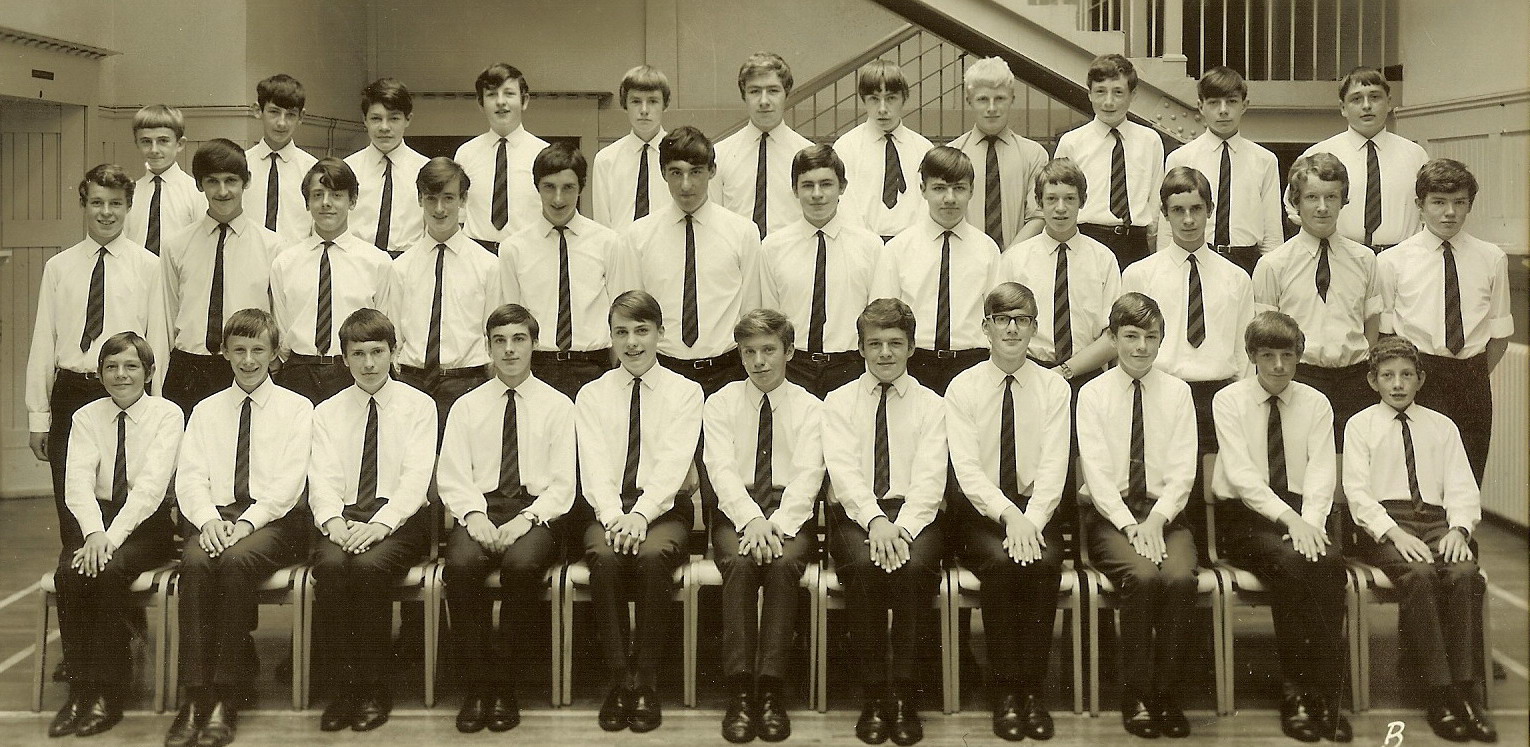 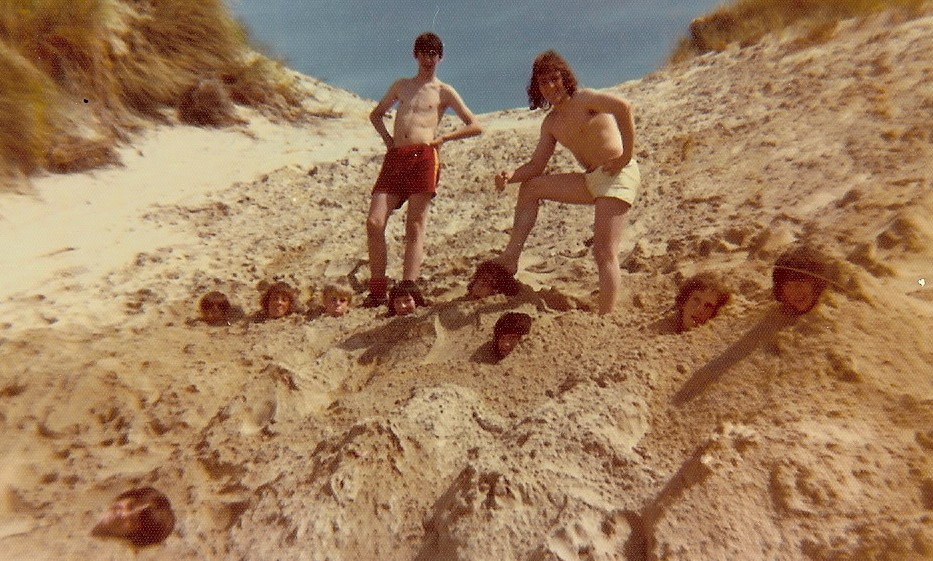 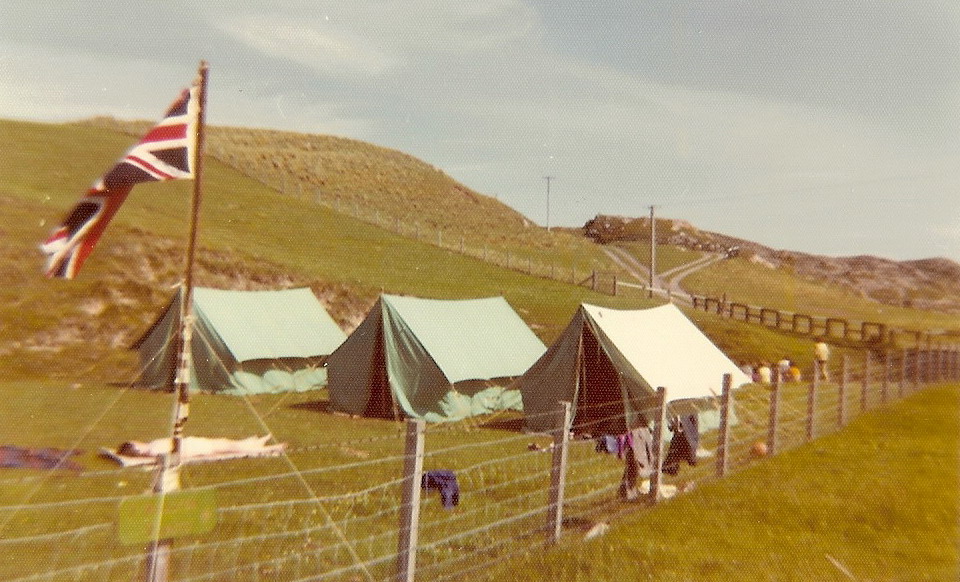 Camping on the Isle of Coll
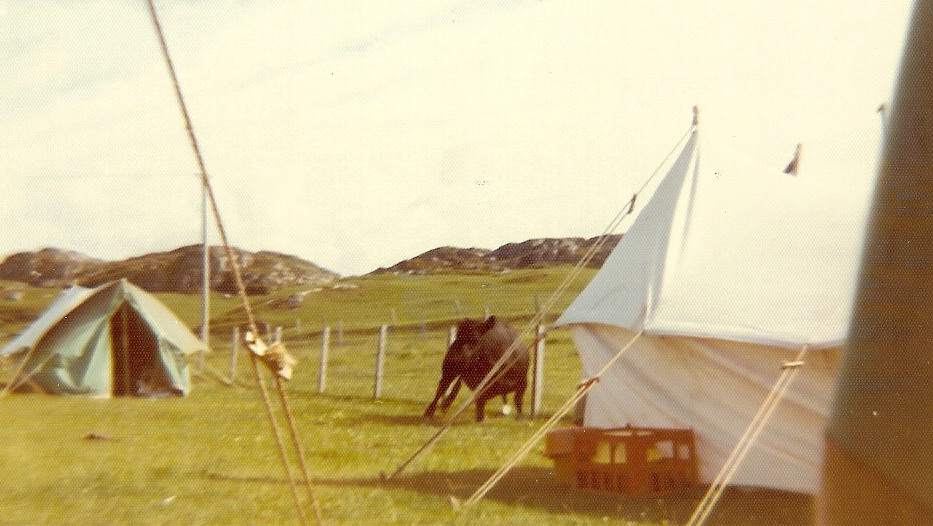 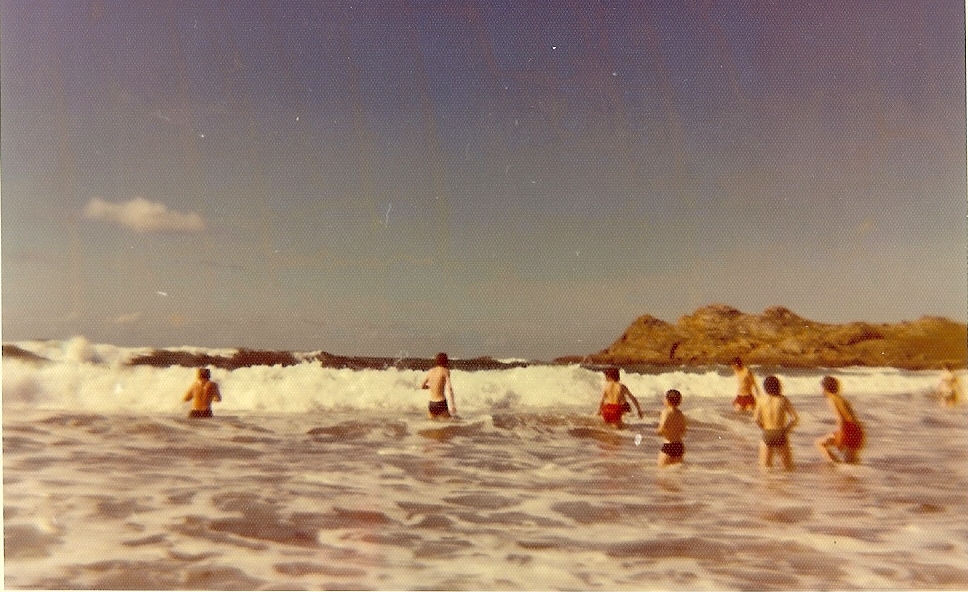 Childhood Memories
In pairs, interview one another about your childhood memories. Questions may include the following: 

What are your earliest childhood memories?
What are you fondest childhood memories? 
Can you remember doing anything that got you in trouble?
Strict or Lenient Debate
List reasons to be strict or lenient.

We will then have a class debate.
Golden Rules for Raising Children
In groups make a list of tips on what parents should and should not do to raise children well. 

Parents should………………

Parents should not…………